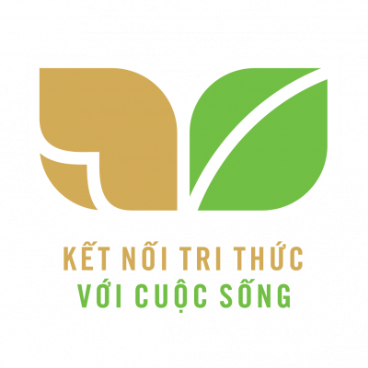 TIẾNG VIỆT 1
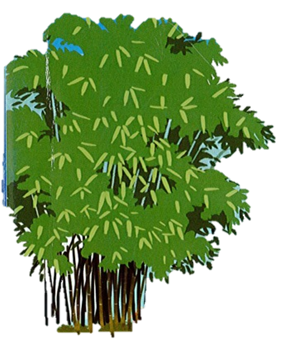 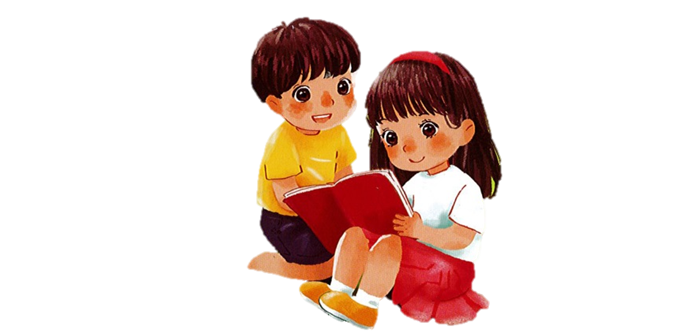 Khởi động
1
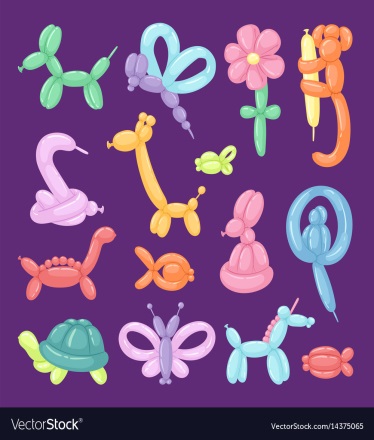 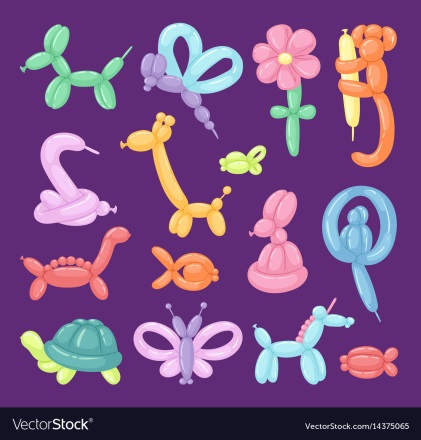 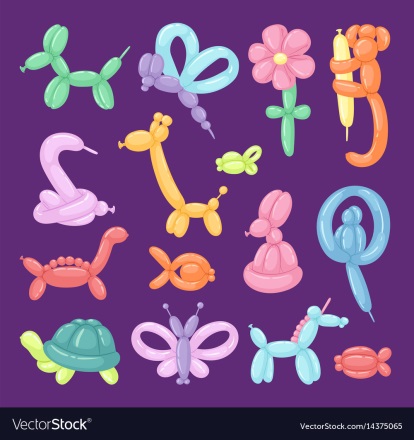 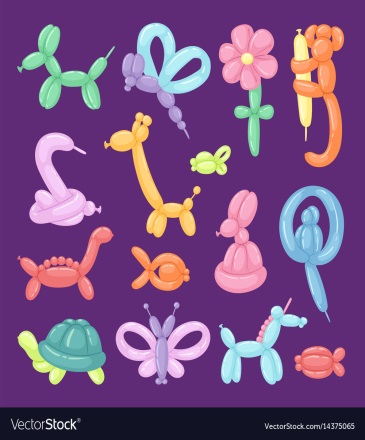 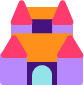 Cuộn chỉ
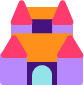 buồng chuối
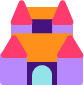 quả chuông
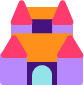 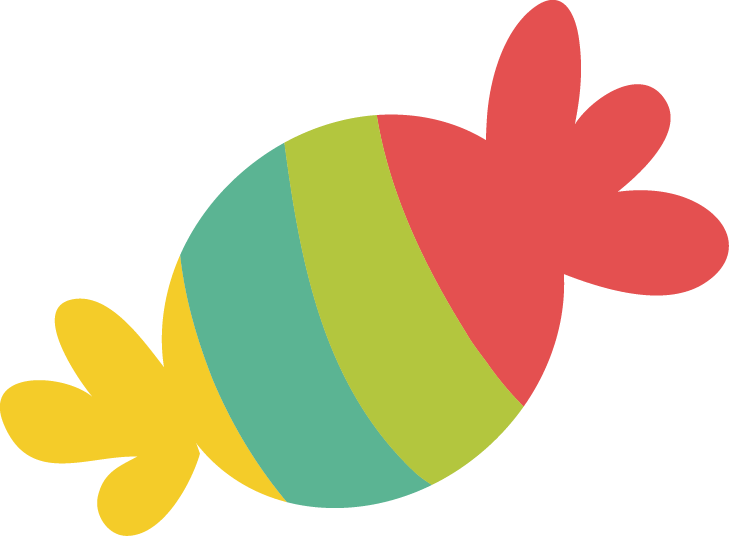 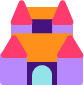 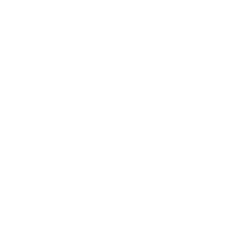 Bài
ươi  ươu
69
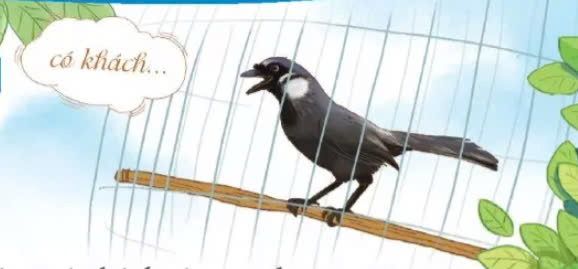 Nhận biết
2
Chim khướu biết bắt chước tiếng người
̀
́
ươi
ươu
Đọc
3
So sánh
ươi
ươ
i
ươu
ươ
u
ươi
ươu
ng
ươi
̀
ngươi
ươi
ươi
ươi
ươi
bưởi
cười
lưới
mười
[Speaker Notes: Cuốc: danh từ và động từ]
ươu
ươu
ươu
ươu
bướu
hươu
khướu
rượu
[Speaker Notes: Bướu: u nổi trên cơ thể]
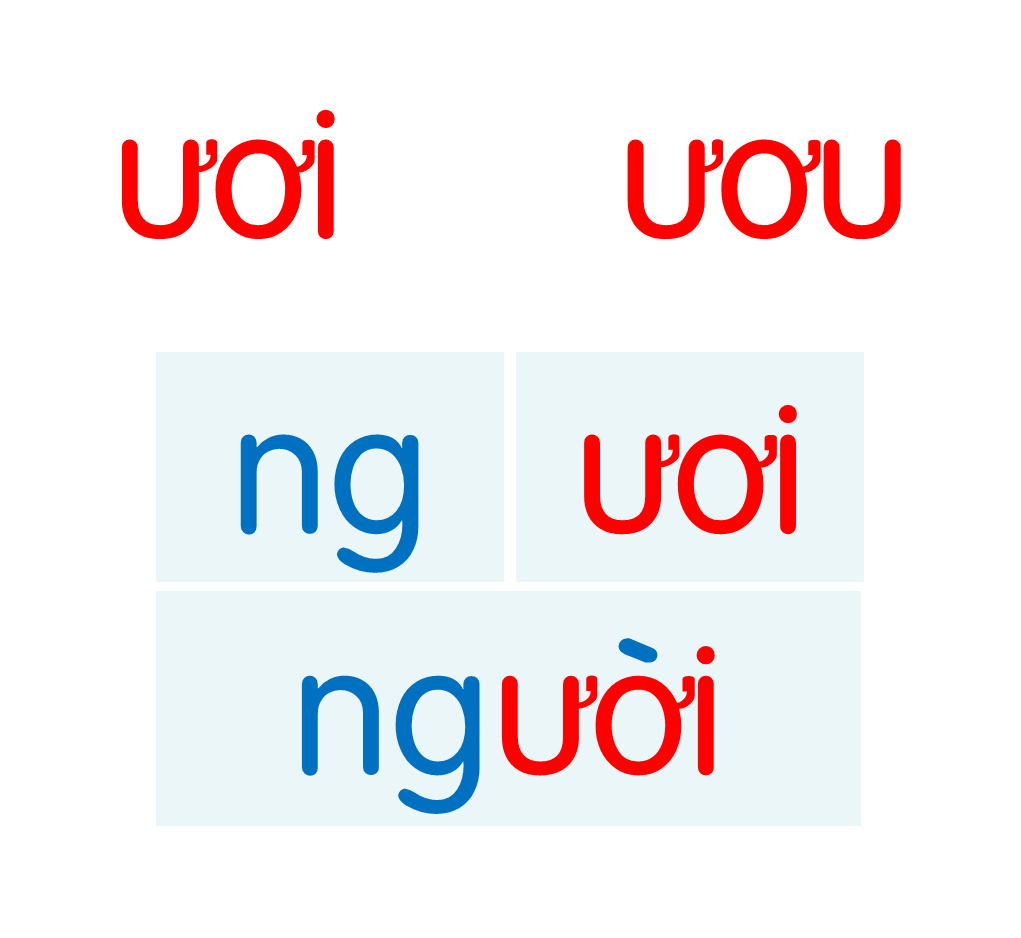 ươi
ươi
ươi
ươi
bưởi
cười
lưới
mười
ươu
ươu
ươu
ươu
bướu
hươu
khướu
rượu
[Speaker Notes: Ôn lại]
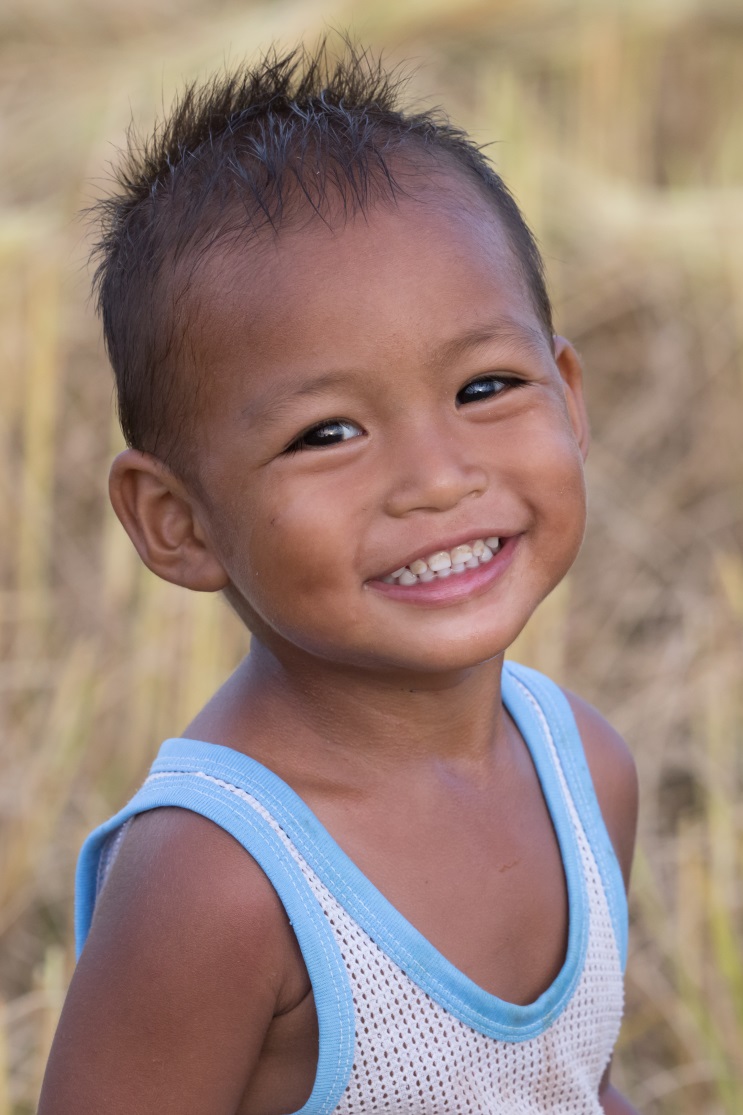 tươi cười
ươi
ươi
[Speaker Notes: Hay còn gọi là CHIM ĐA ĐA]
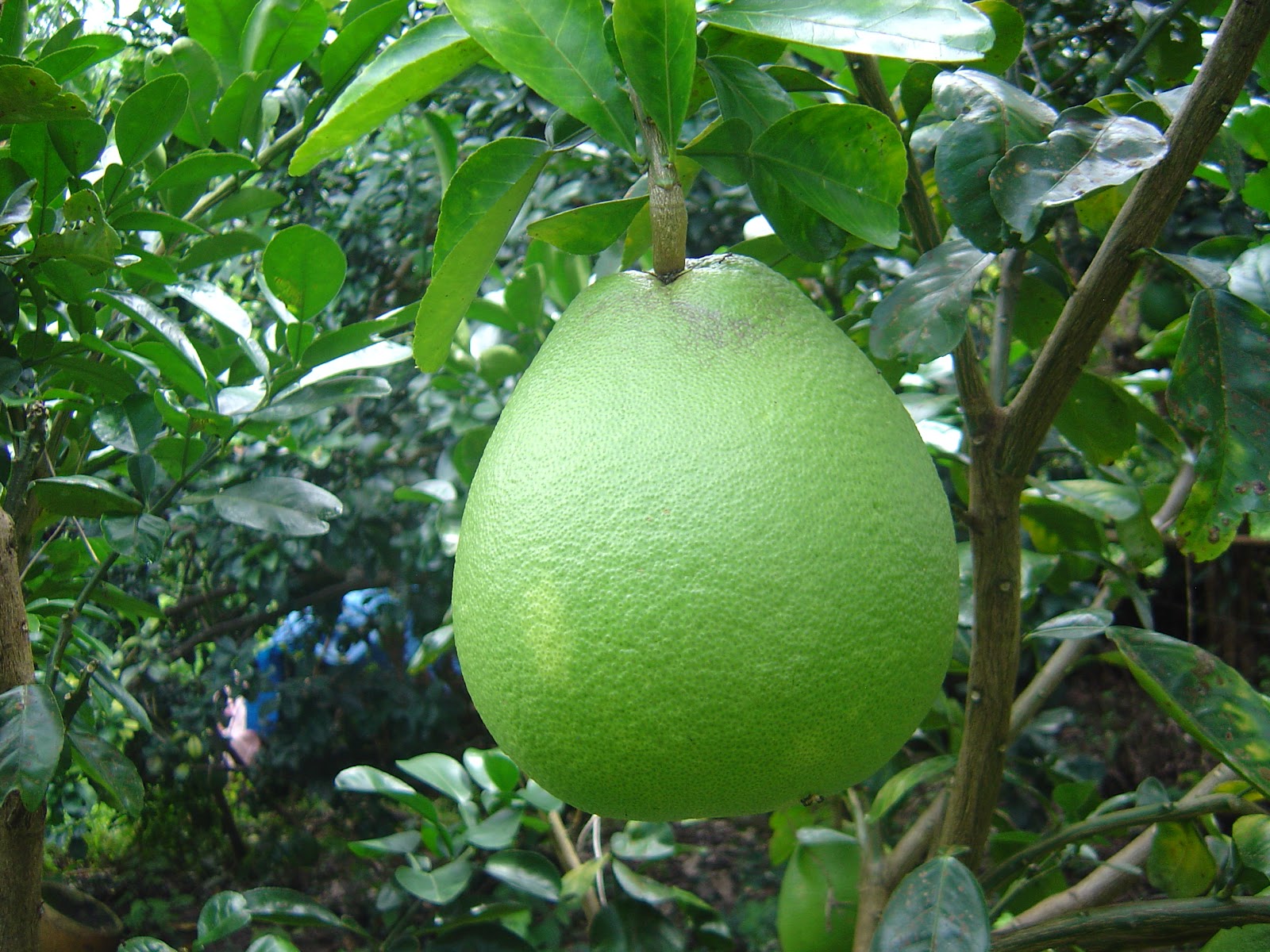 ươi
quả bưởi
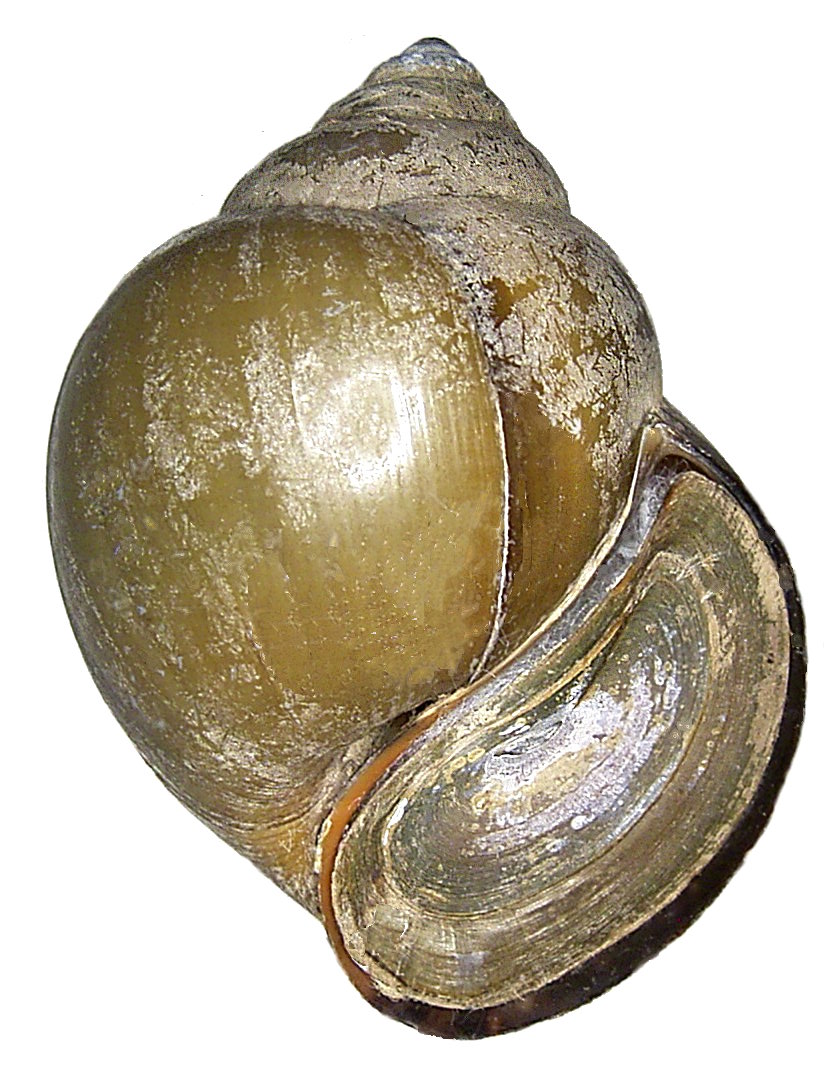 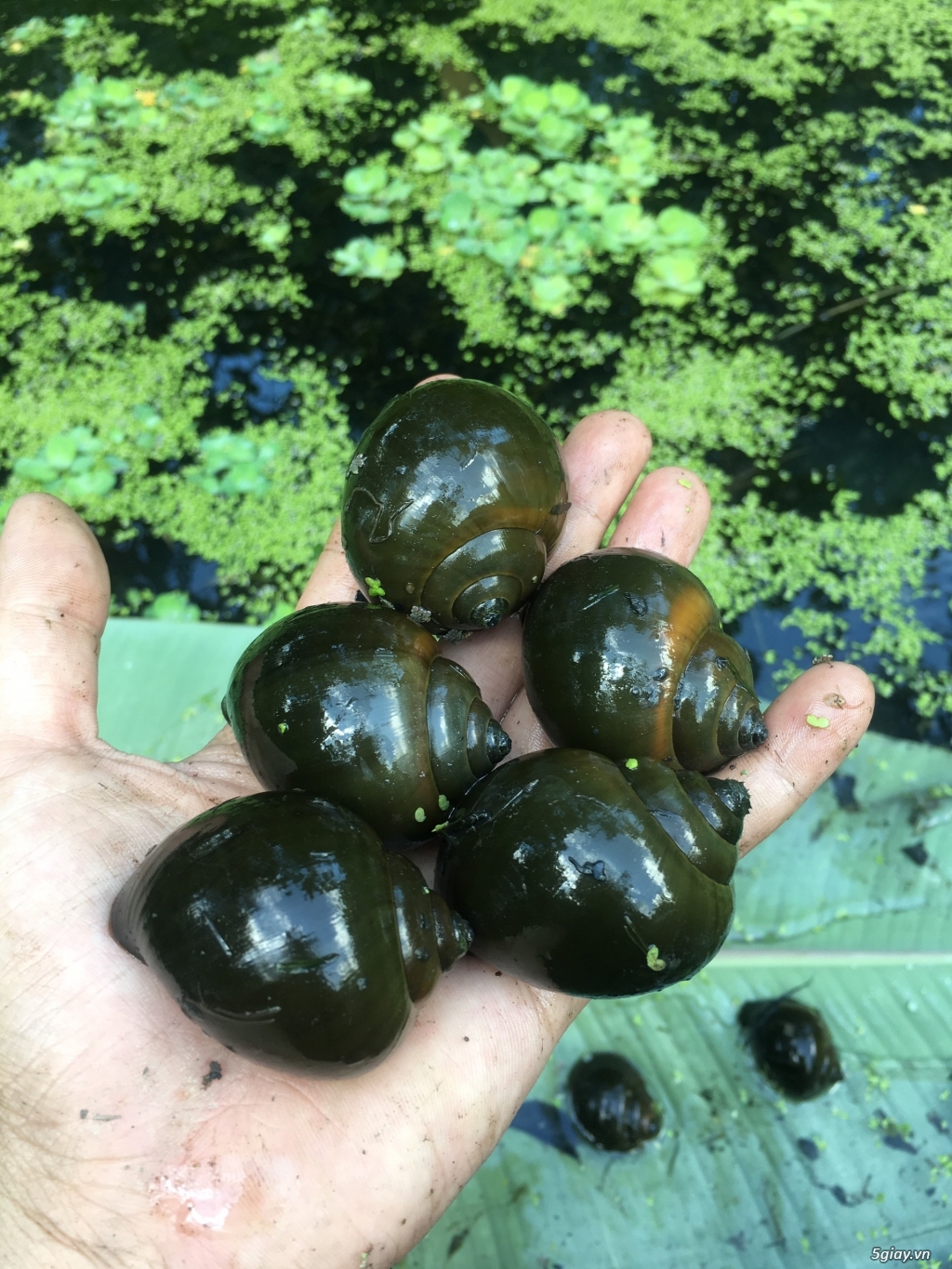 ốc bươu
ươu
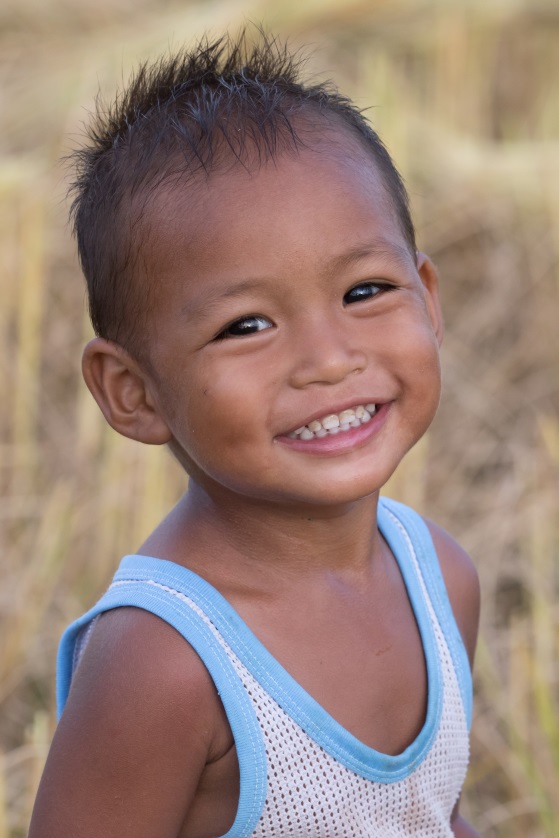 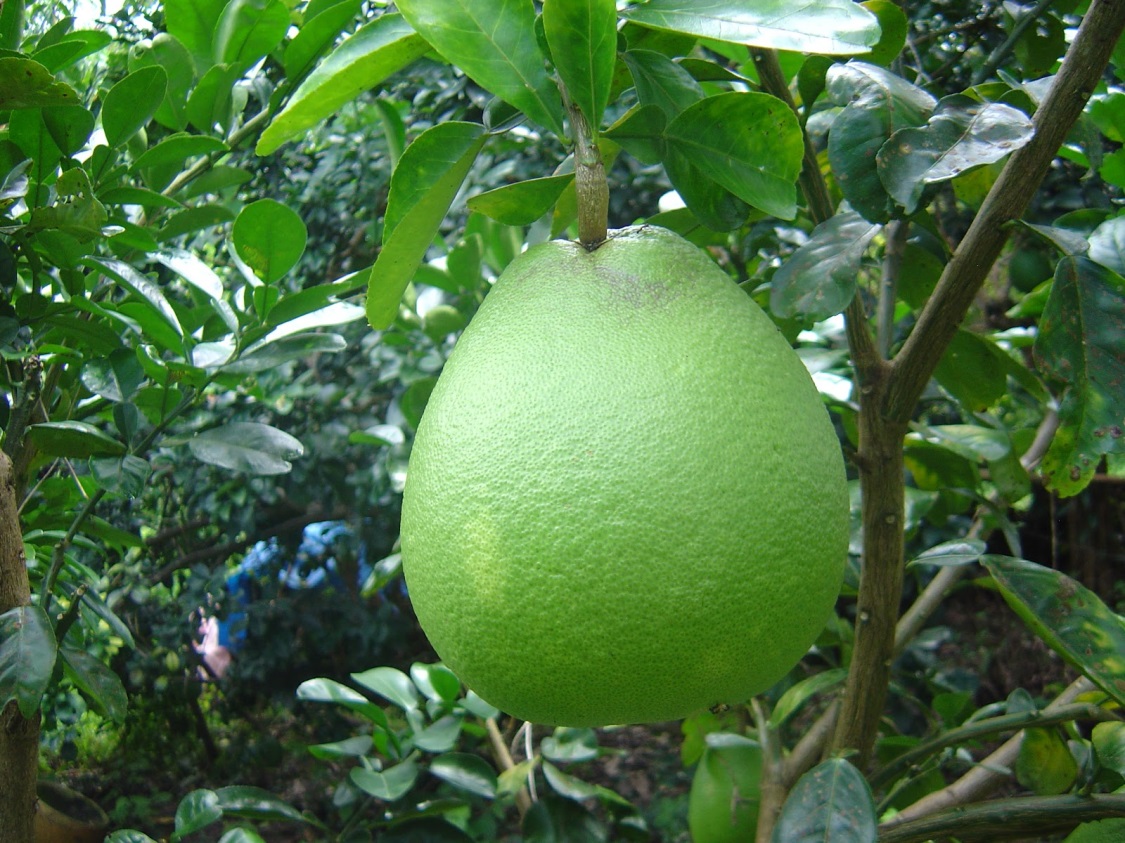 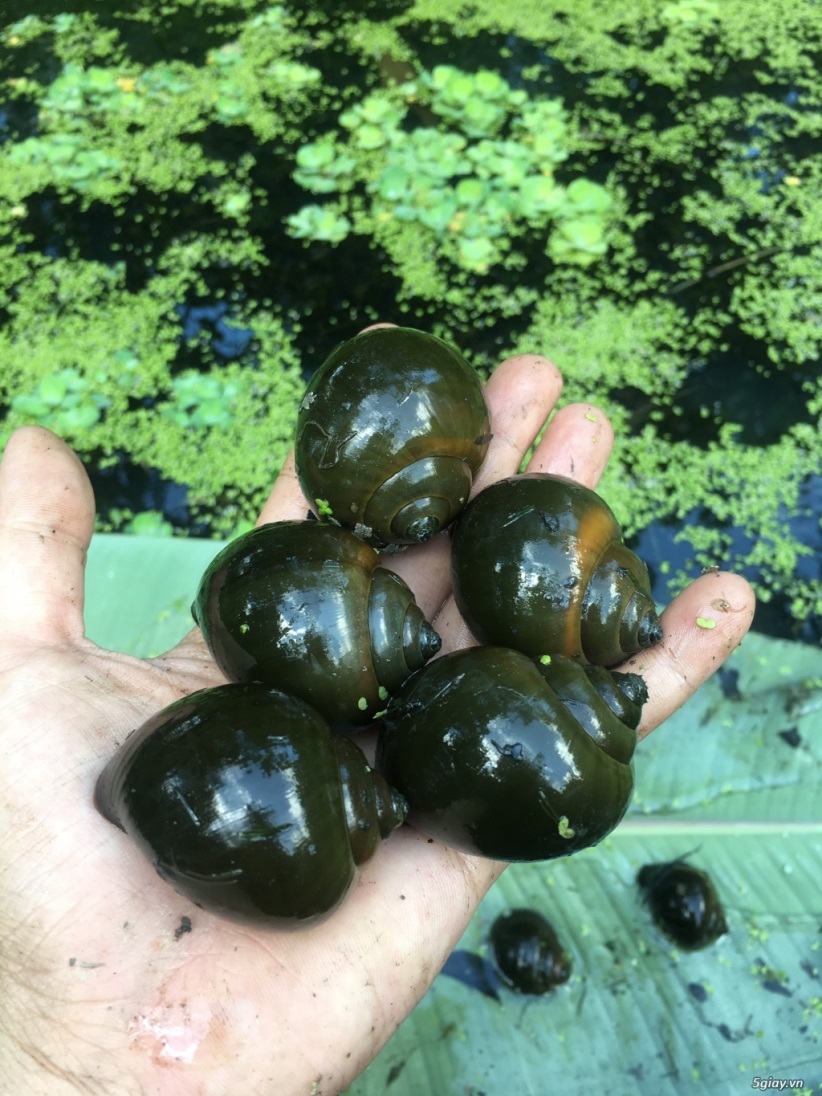 tươi cười
quả bưởi
ốc bươu
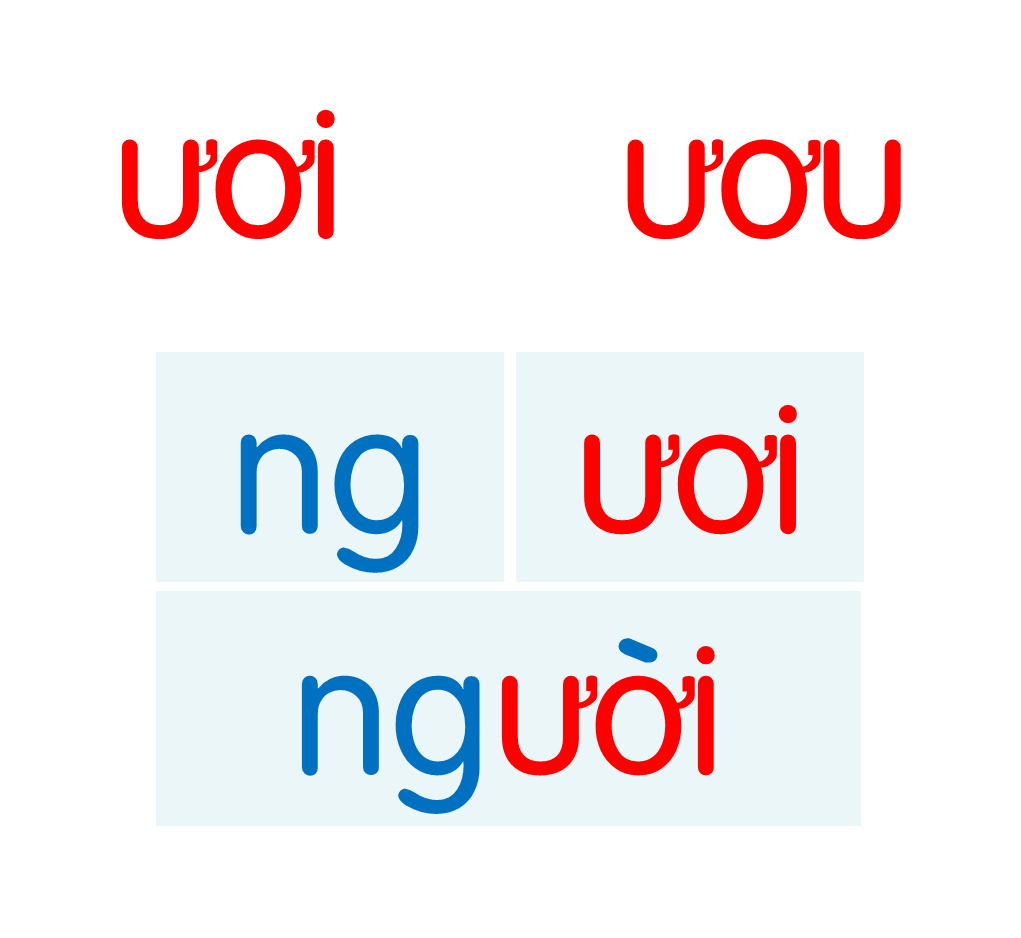 bưởi
cười
lưới
mười
bướu
hươu
khướu
rượu
tươi cười
quả bưởi
ốc bươu
[Speaker Notes: Ôn lại]
Hướng dẫn viết bảng
4
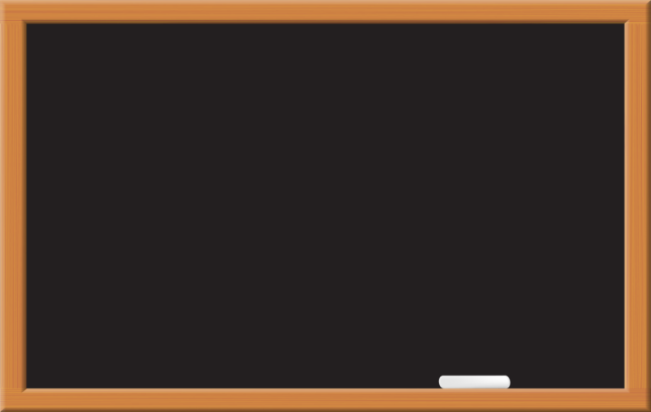 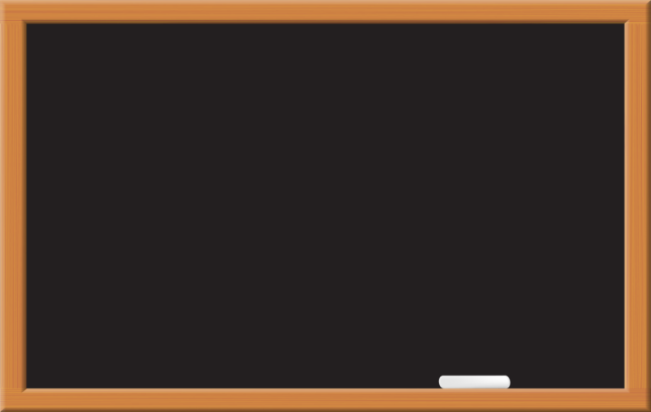 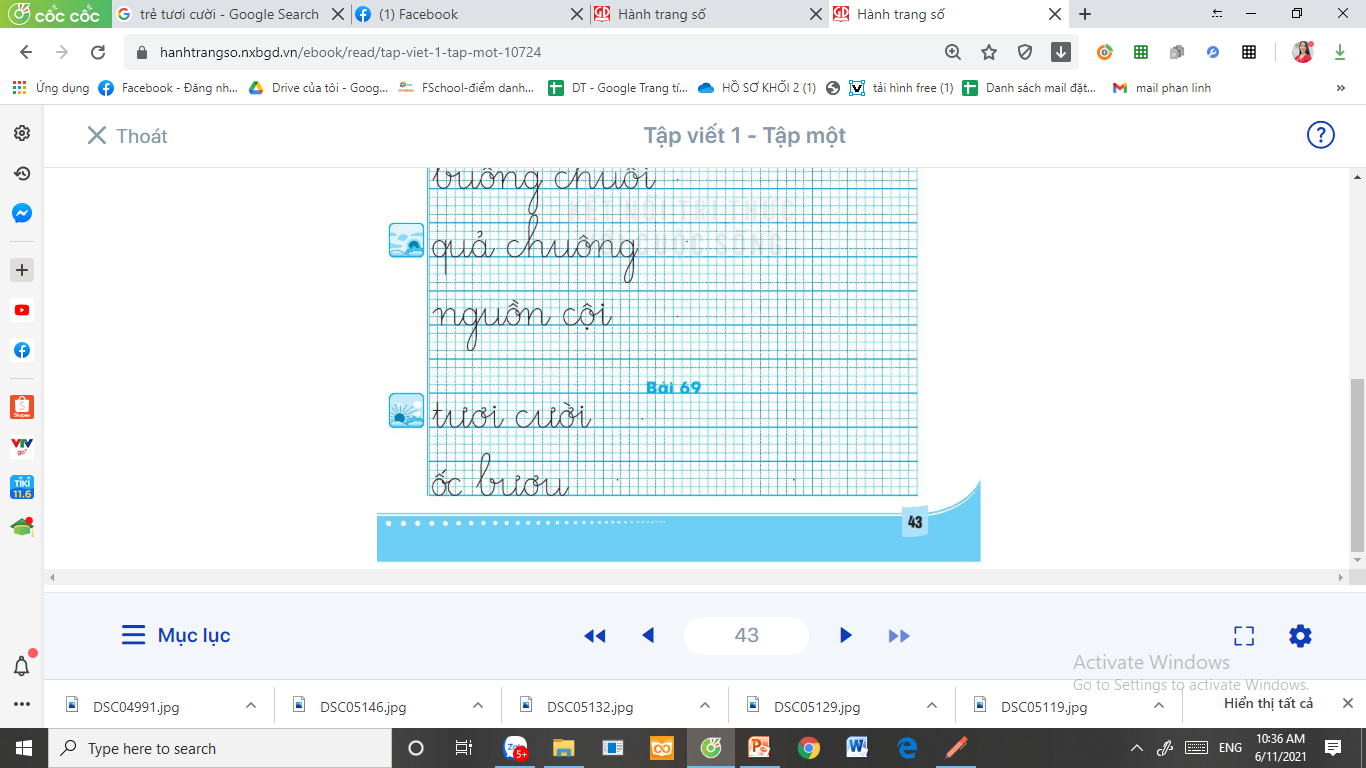 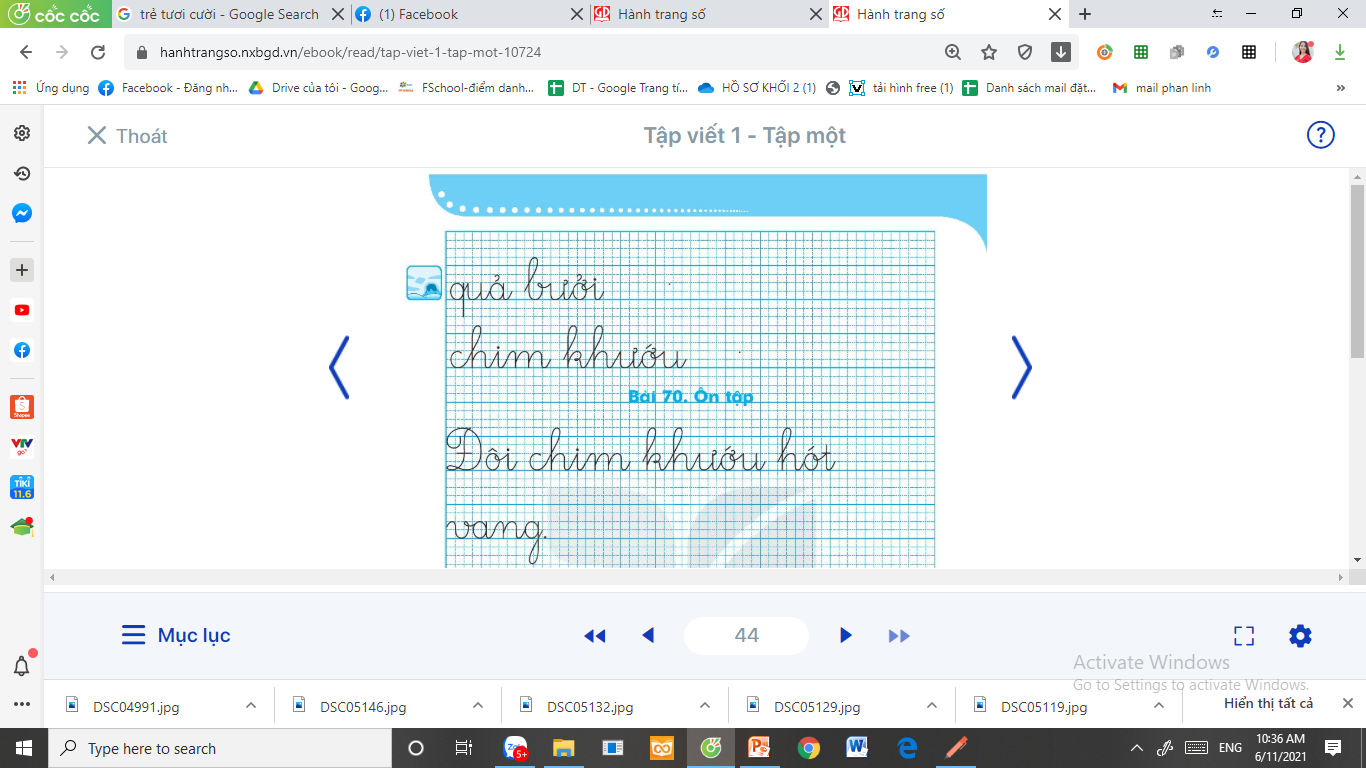 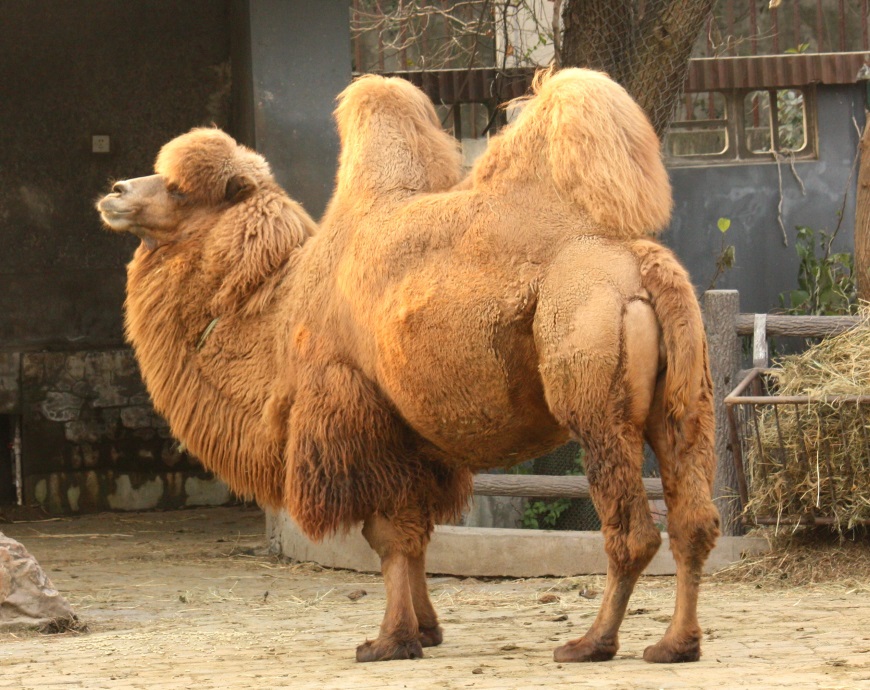 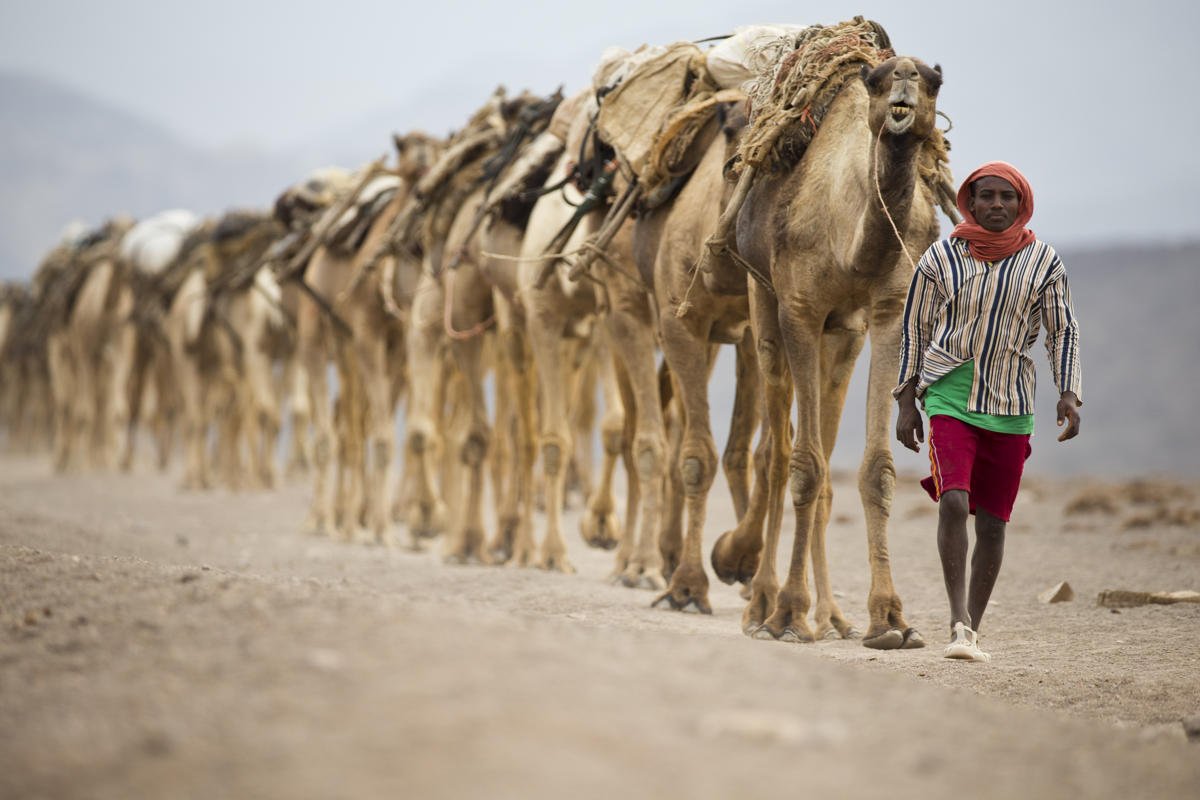 Đọc
6
1
2
Lạc đà là con vật đặc biệt. Nó có cái bướu to trên lưng. Bướu của lạc đà là nơi dự trữ chất béo. Nhờ thế, nó có thể sống qua nhiều ngày mà không cần ăn uống. Lạc đà giúp con người băng qua những vùng sa mạc khô cằn.
3
4
5
người
bướu
[Speaker Notes: Luyện luôn từ khó đọc nhé!]
Lạc đà là con vật đặc biệt. Nó có cái bướu to trên lưng. Bướu của lạc đà là nơi dự trữ chất béo. Nhờ thế, nó có thể sống qua nhiều ngày mà không cần ăn uống. Lạc đà giúp con người băng qua những vùng sa mạc khô cằn.
Loài vật nào được nhắc đến trong bài?
Trên lưng lạc đà có gì đặc biệt?
Bướu của lạc đà có tác dụng gì?
Lạc đà giúp con người những gì
[Speaker Notes: GV có thể hỏi mở rộng thêm ở câu hỏi cuối]
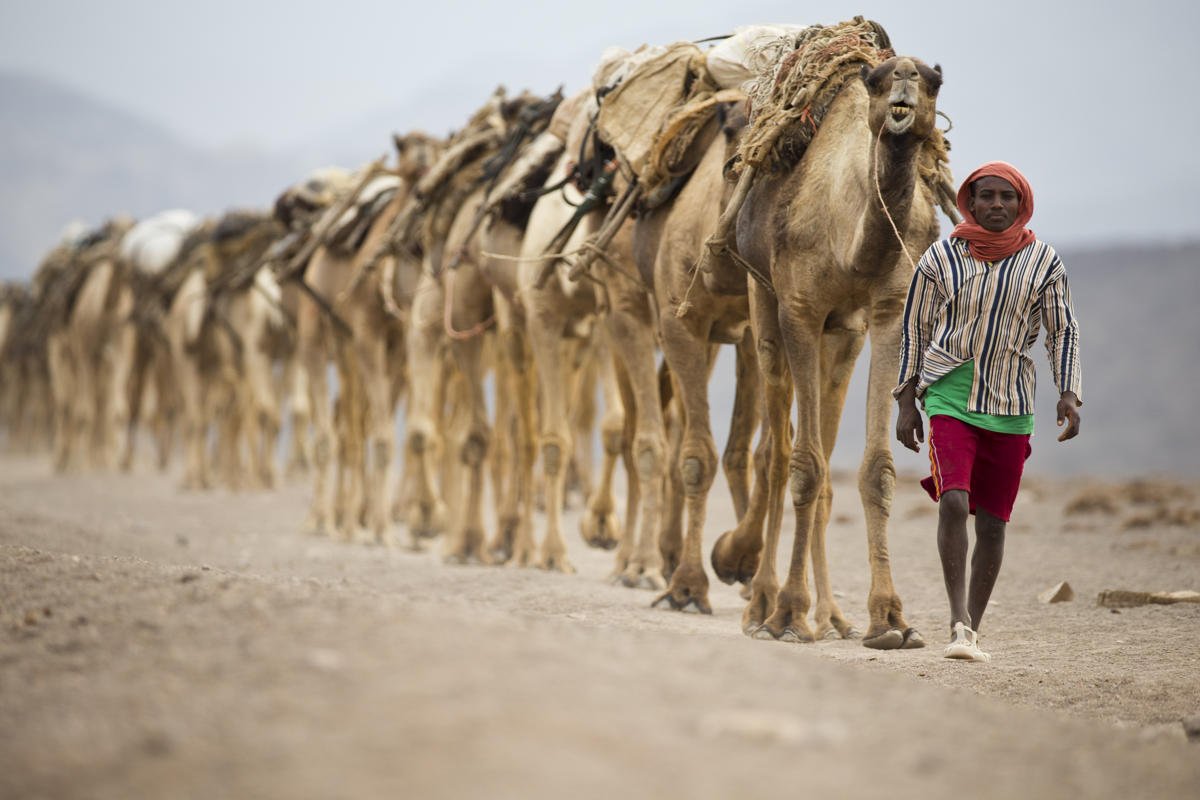 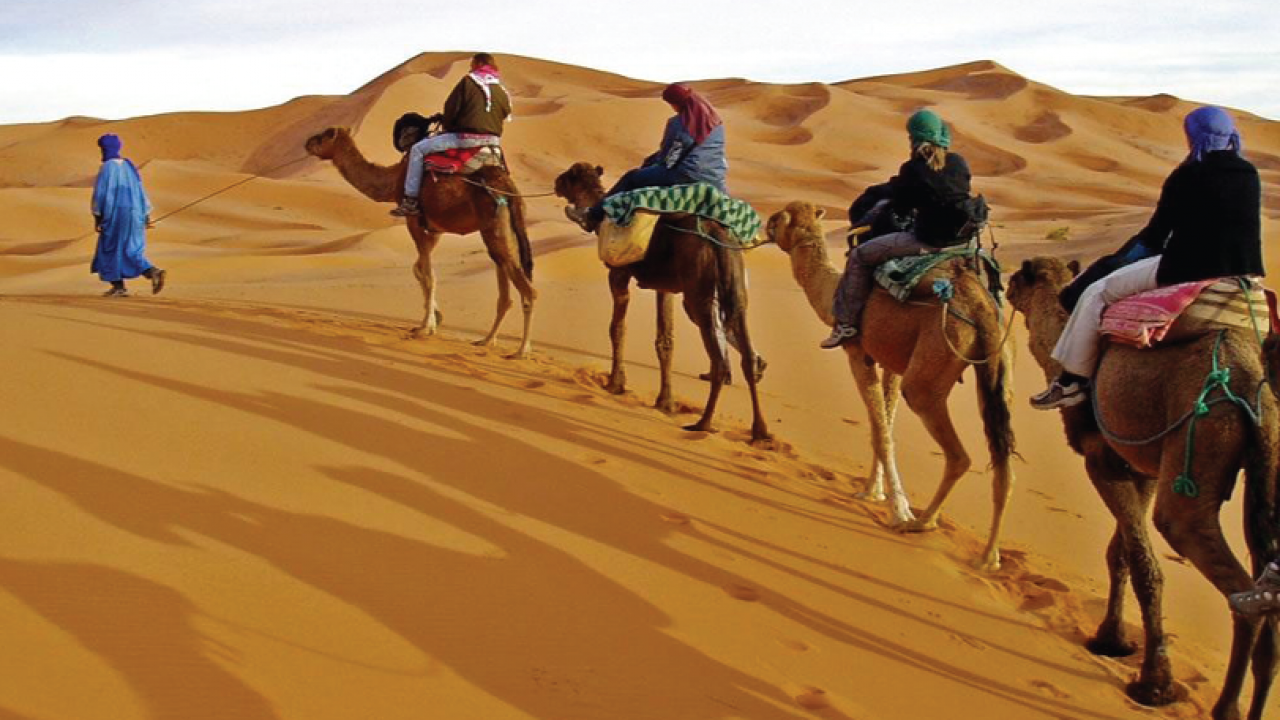 [Speaker Notes: GV mở rộng thêm ý ý nghĩa của lạc đà với cuộc sống con ng]
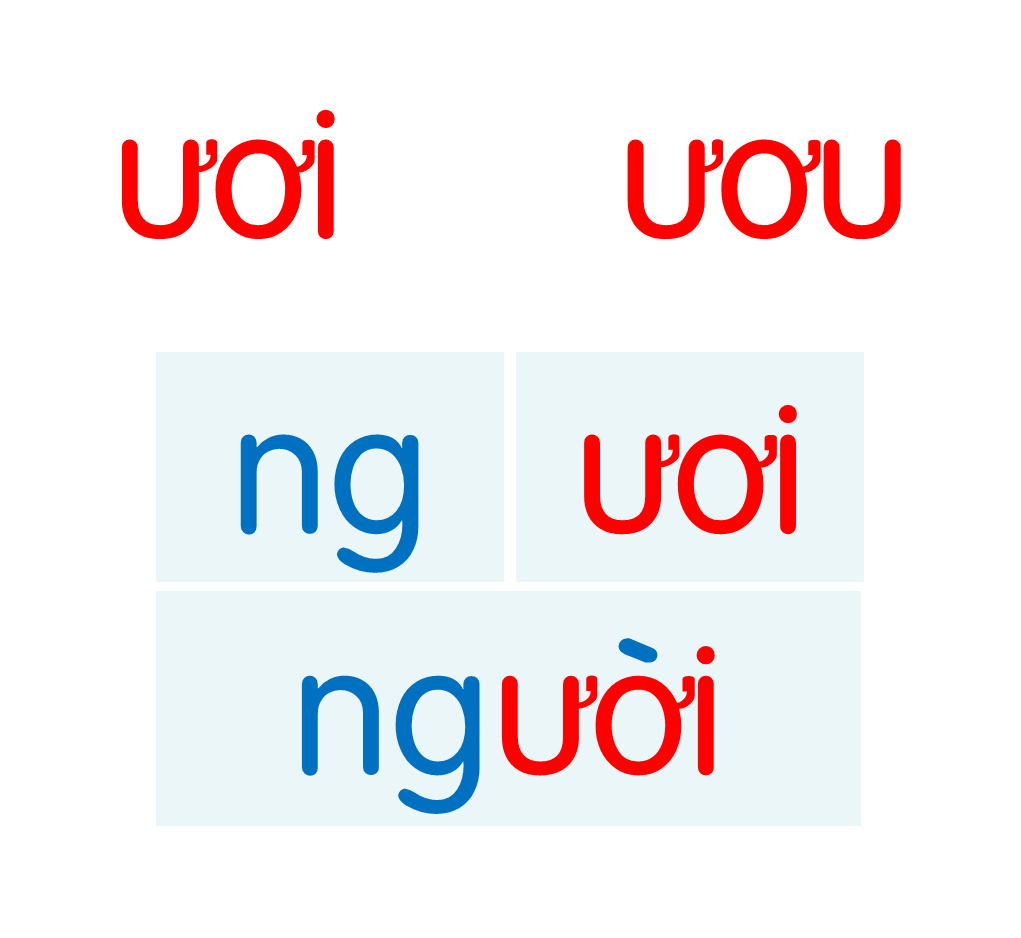 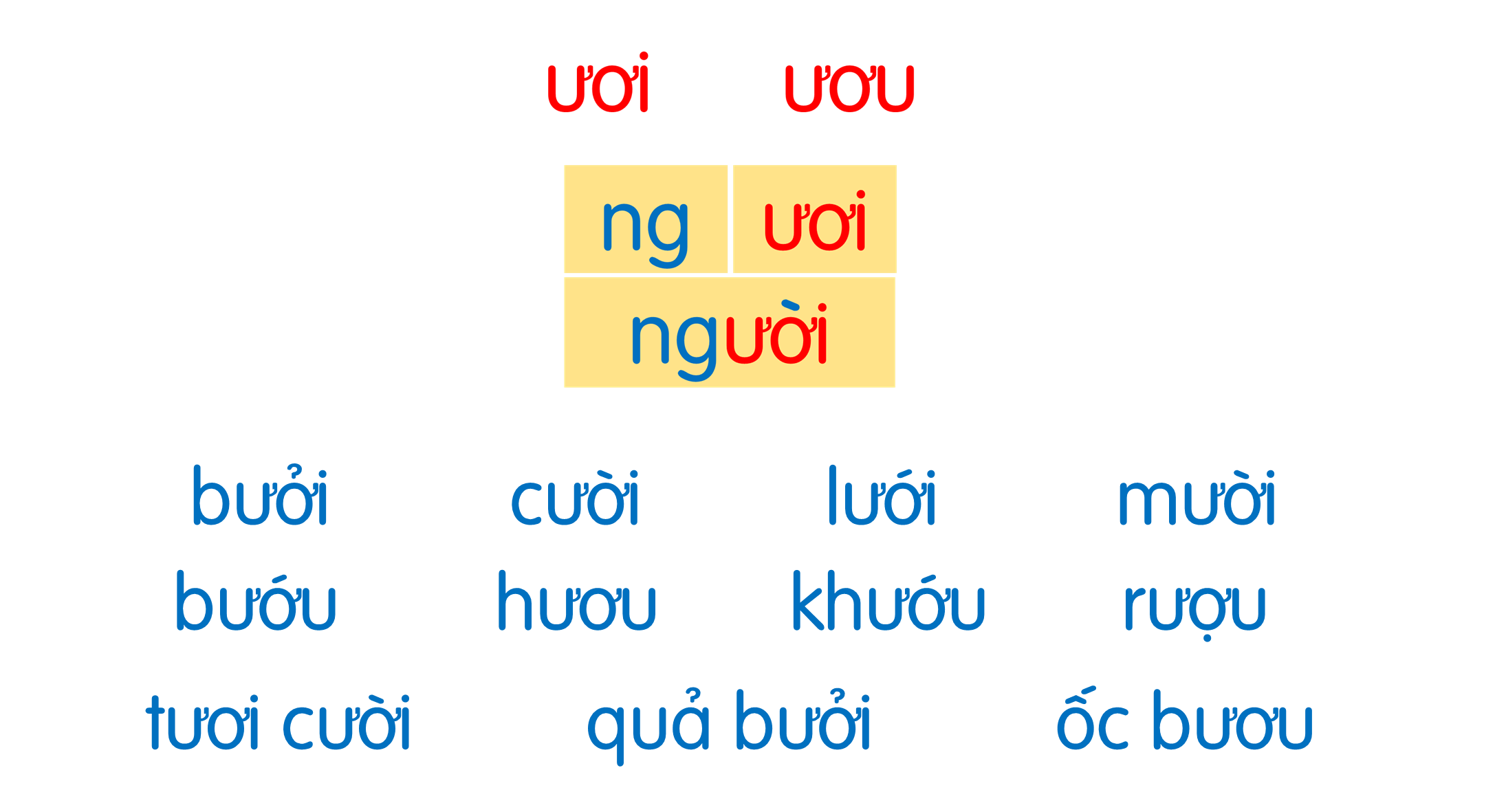 Lạc đà là con vật đặc biệt. Nó có cái bướu to trên lưng. Bướu của lạc đà là nơi dự trữ chất béo. Nhờ thế, nó có thể sống qua nhiều ngày mà không cần ăn uống. Lạc đà giúp con người băng qua những vùng sa mạc khô cằn.
Lợi ích của vật nuôi
Nói
7
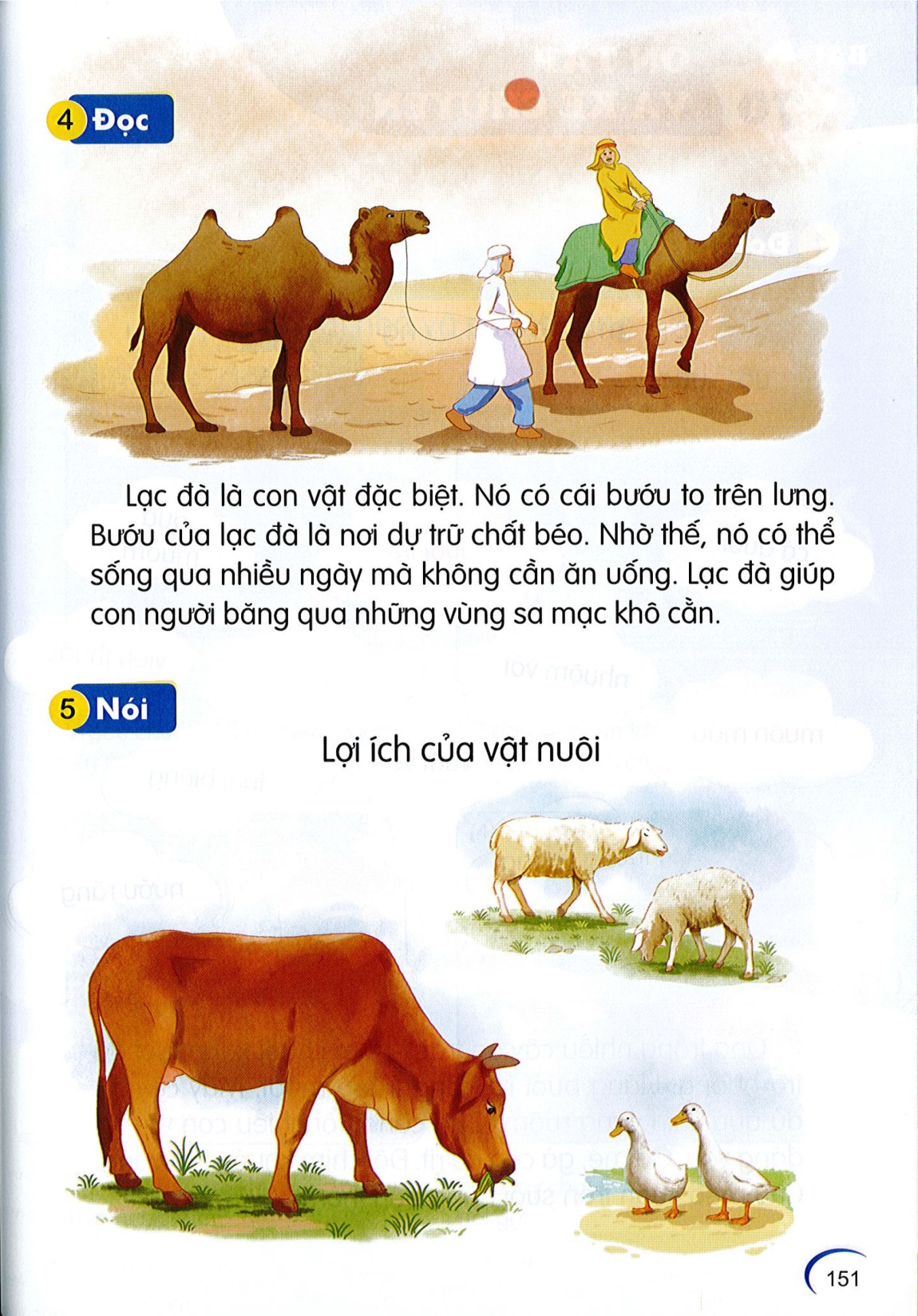 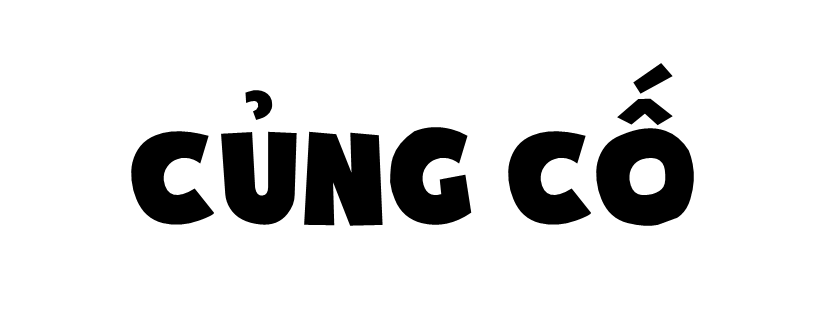 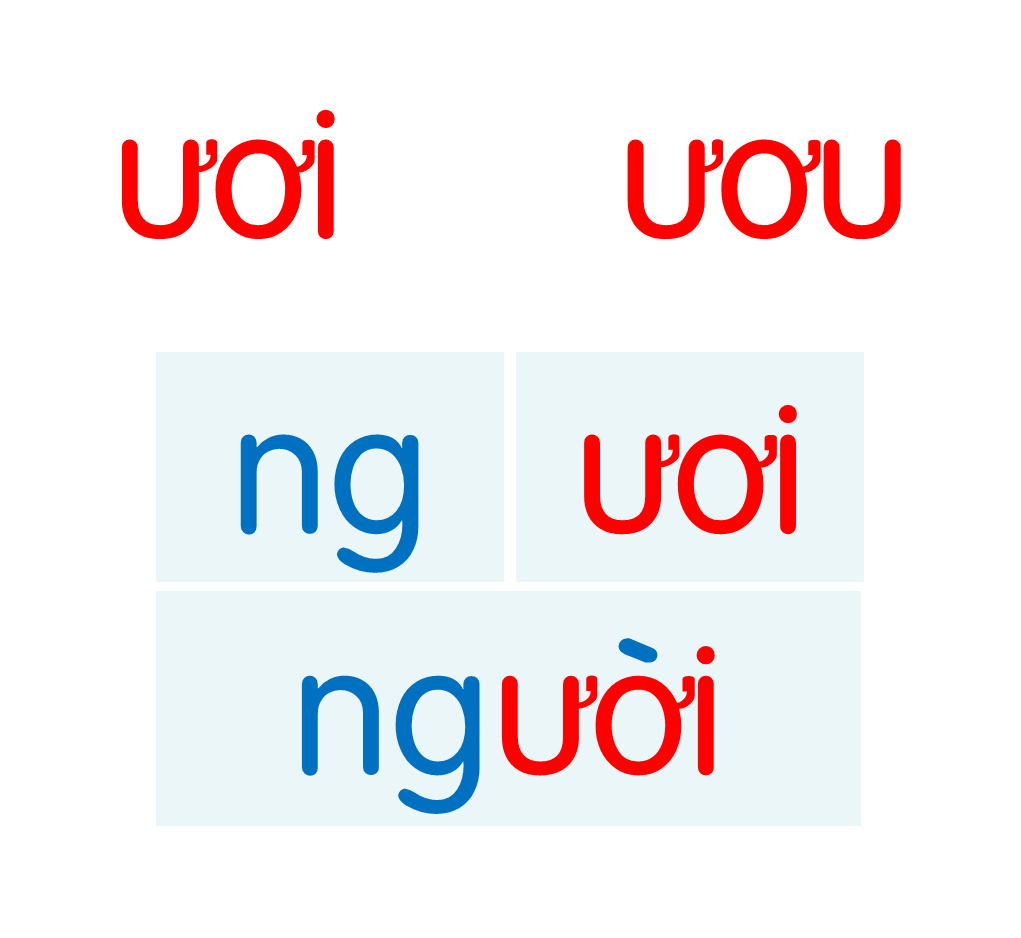 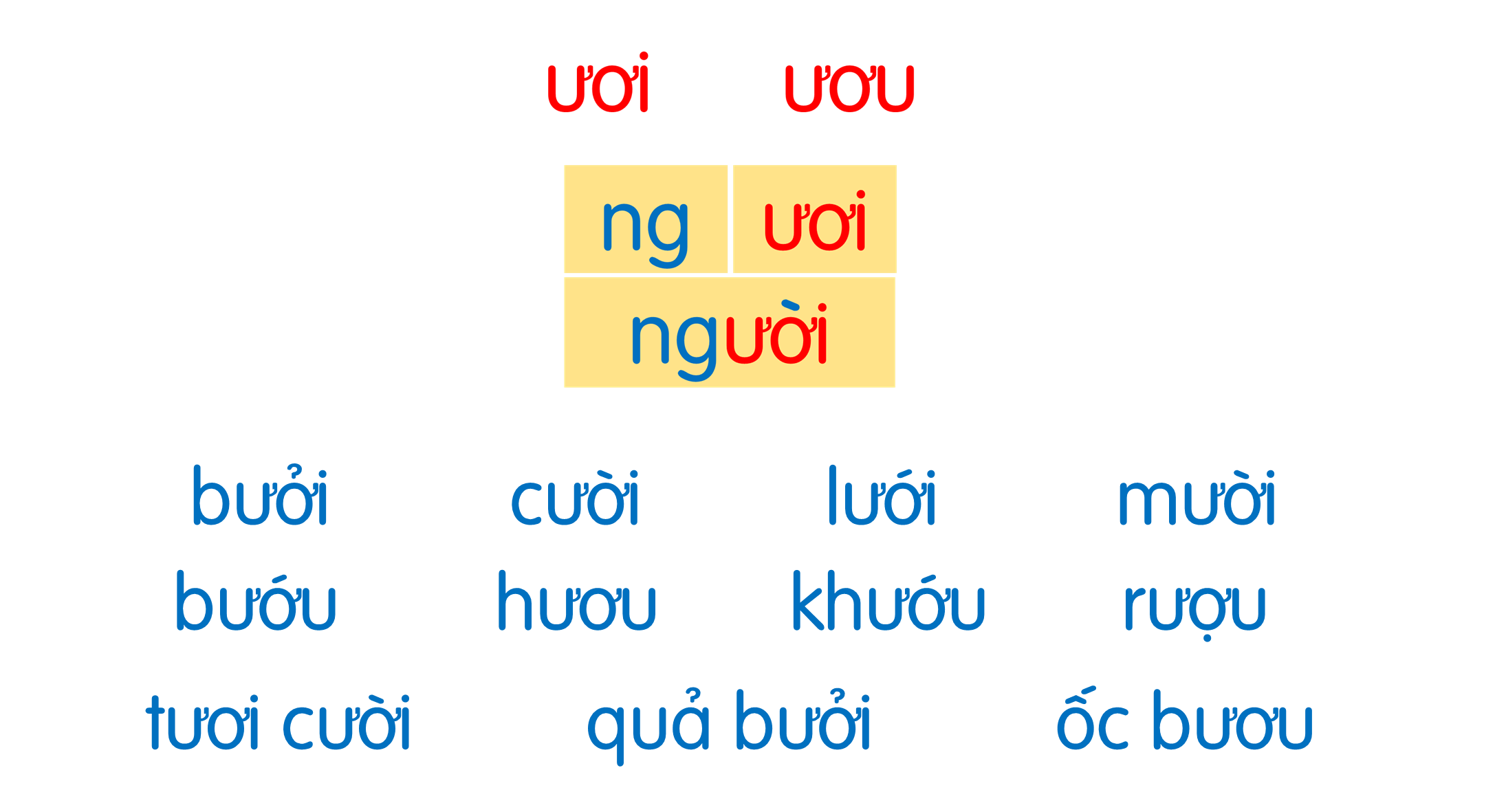 Lạc đà là con vật đặc biệt. Nó có cái bướu to trên lưng. Bướu của lạc đà là nơi dự trữ chất béo. Nhờ thế, nó có thể sống qua nhiều ngày mà không cần ăn uống. Lạc đà giúp con người băng qua những vùng sa mạc khô cằn.
Dặn dò